Gestalten lehren.
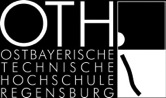 Fakultät Architektur
Prof. Matthew Burger, Industrial Design
Prof. Andreas Emminger, Architektur
Ingenieurwesen
Fakultät
M
Fakultät
M
Fakultät
EI
Fakultät
EI
BA
Industrial Design
Fakultät
B
BA
Gebäudeklimatik
Fakultät
AM
Gestaltung
Forschung
BA / MA
Architektur
MA
Historische
Bauforschung
UR
Institut für
Kunstgeschichte
UR
Institut für
Klassische
Archäologie
„Raumspeicher“

Modul Entwerfen 1, Bachelorstudiengänge
Architektur und Industrial Design
2012 W
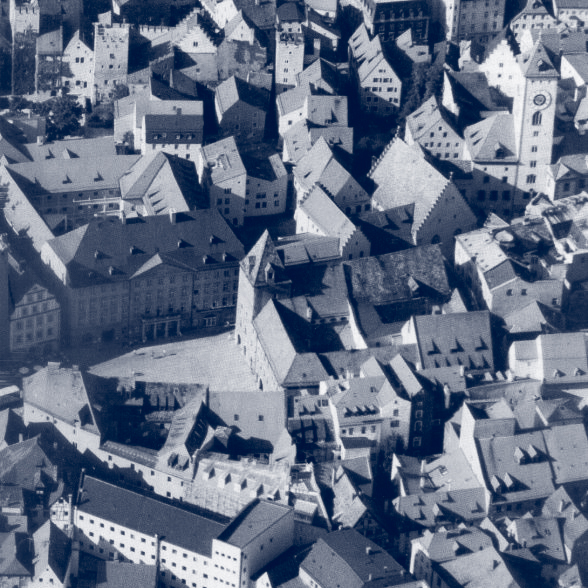 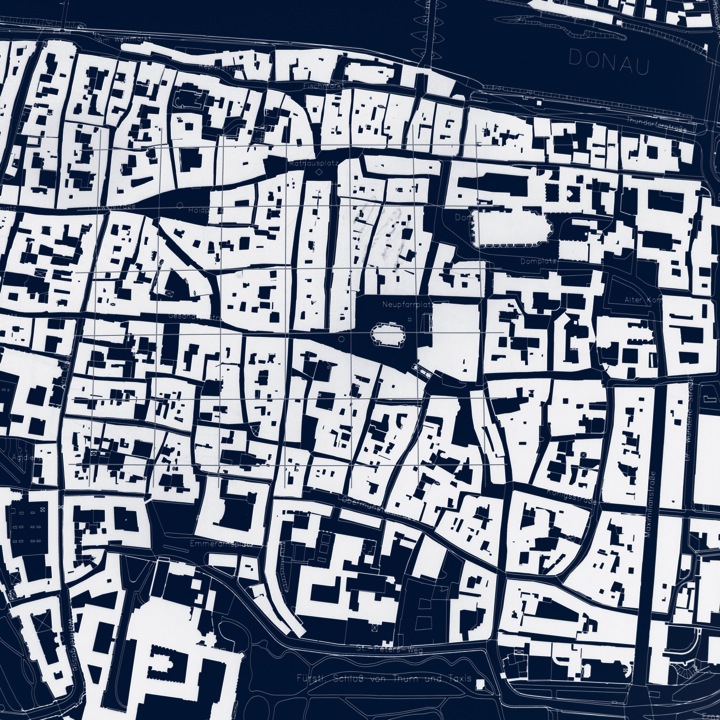 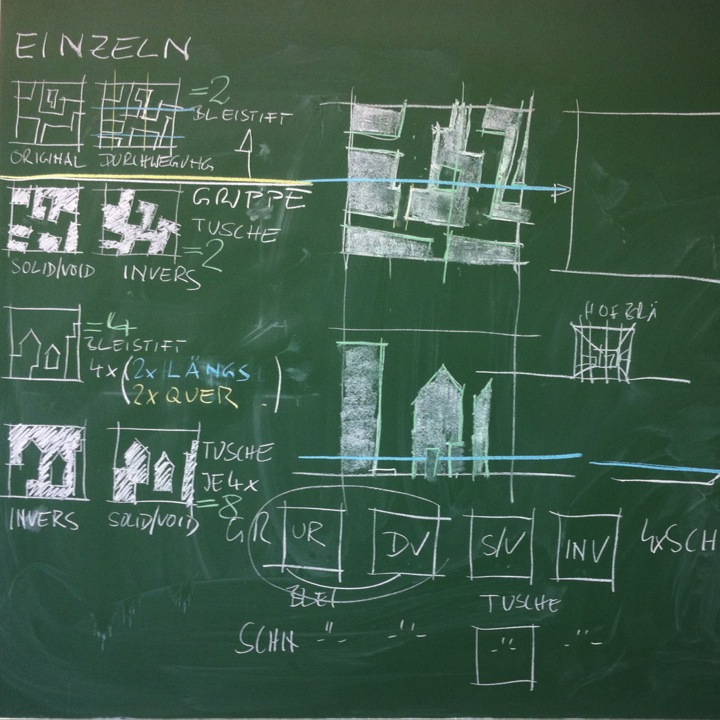 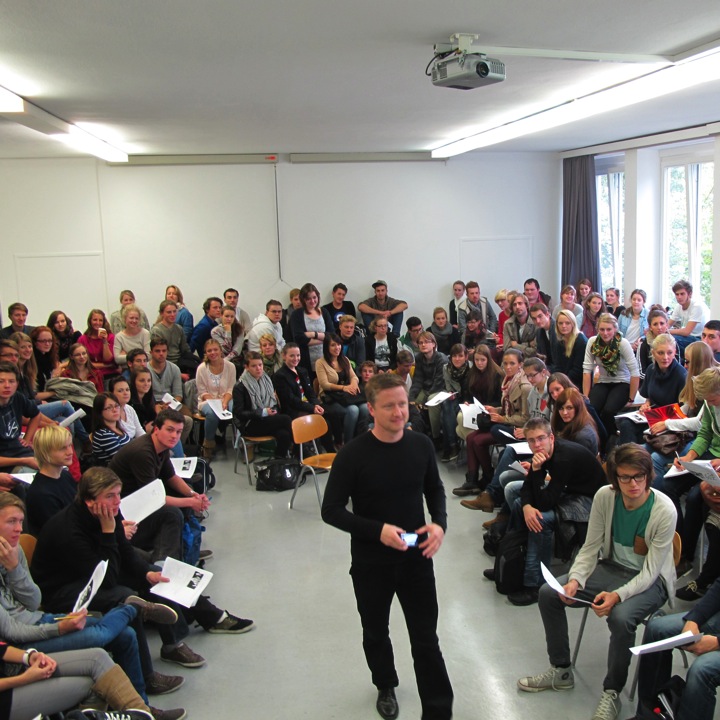 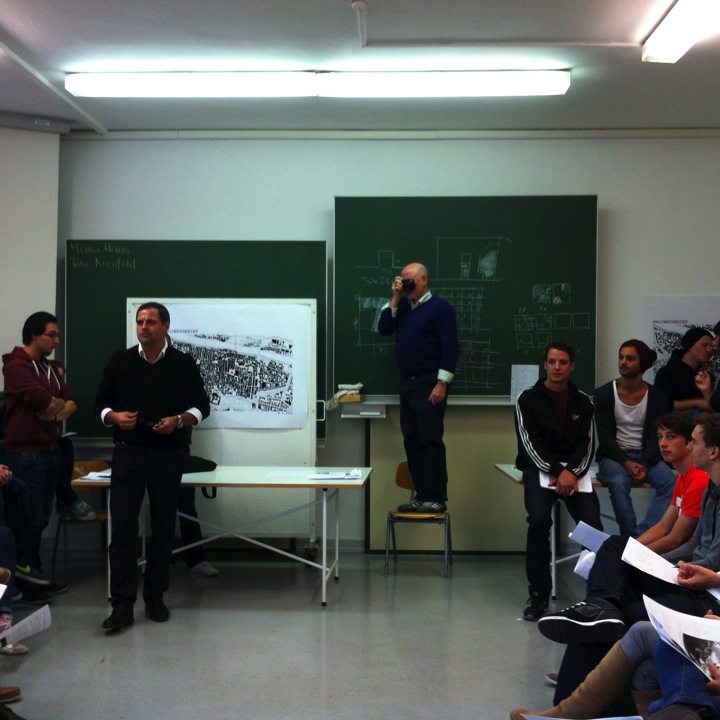 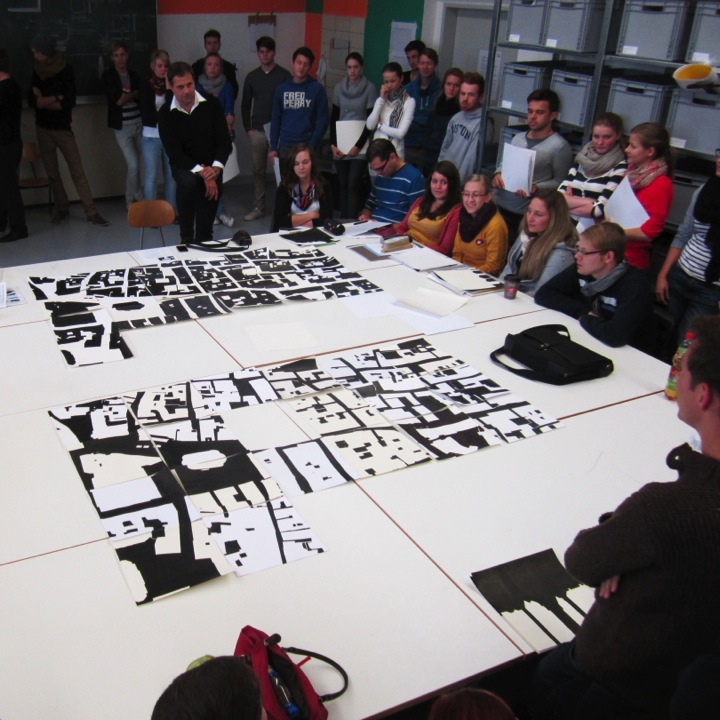 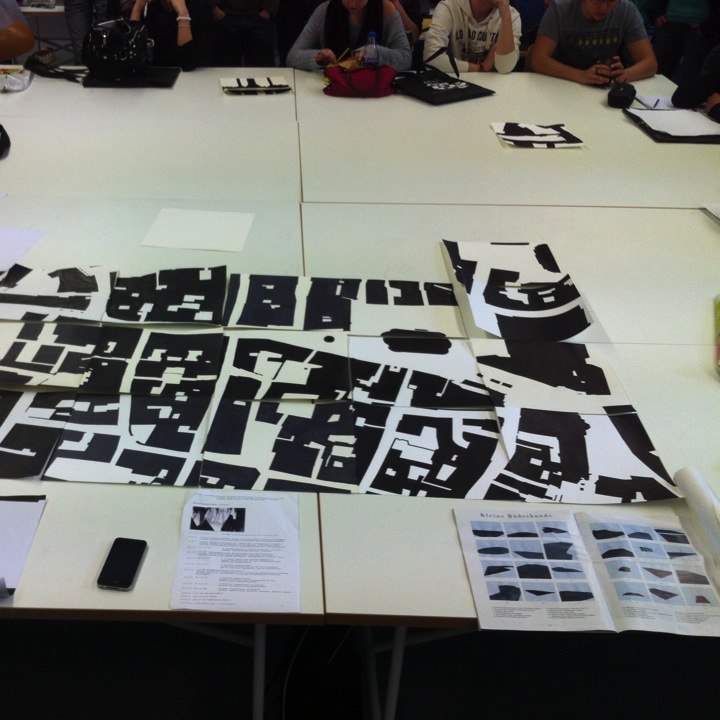 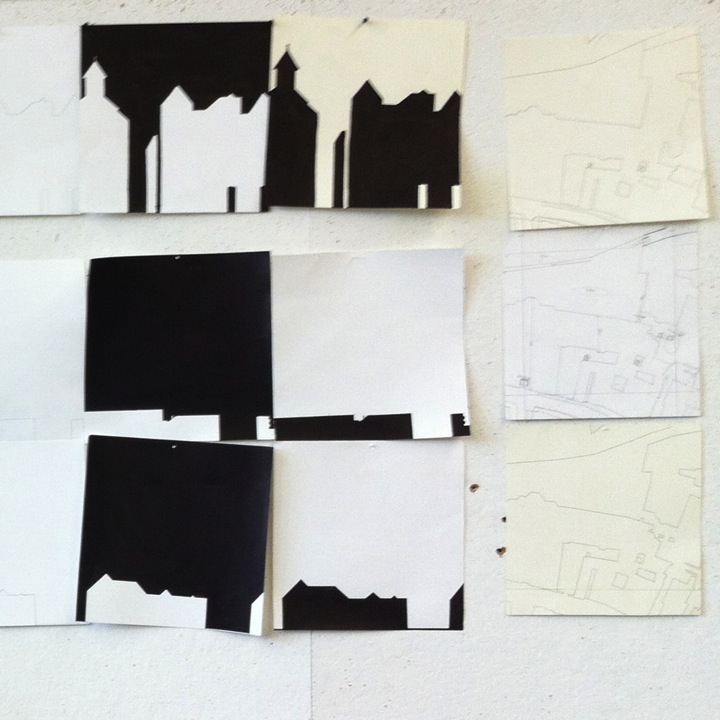 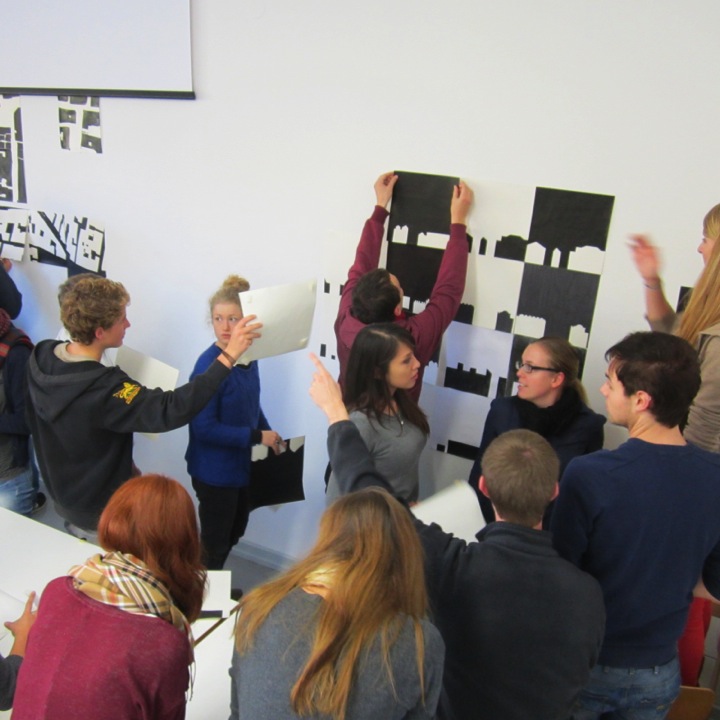 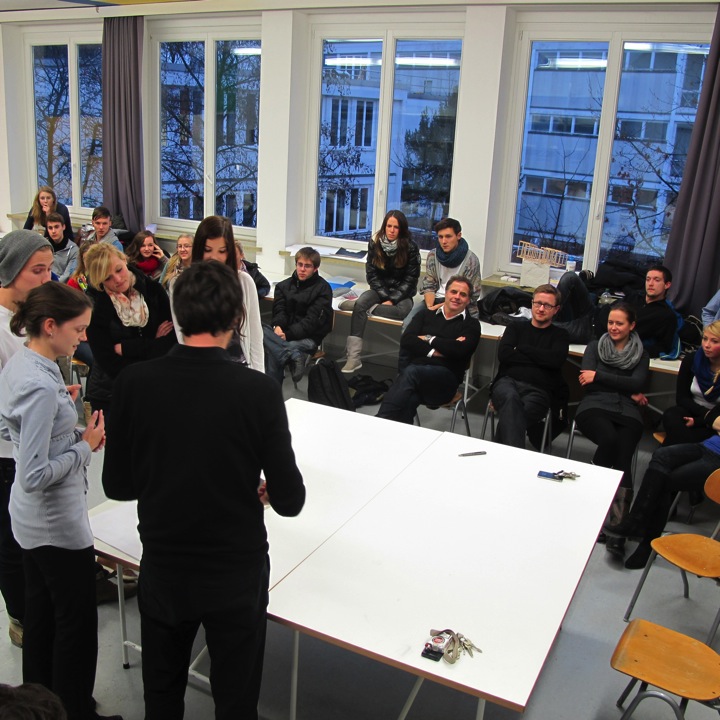 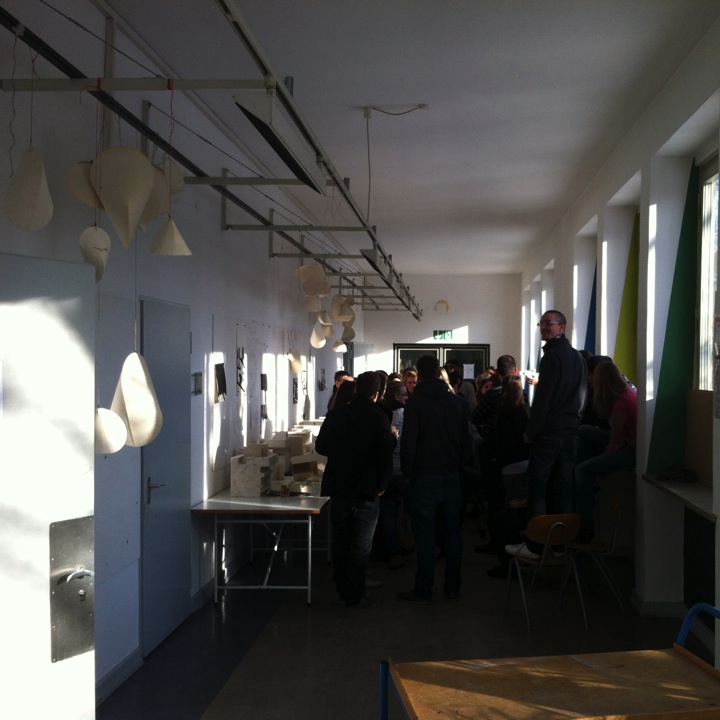 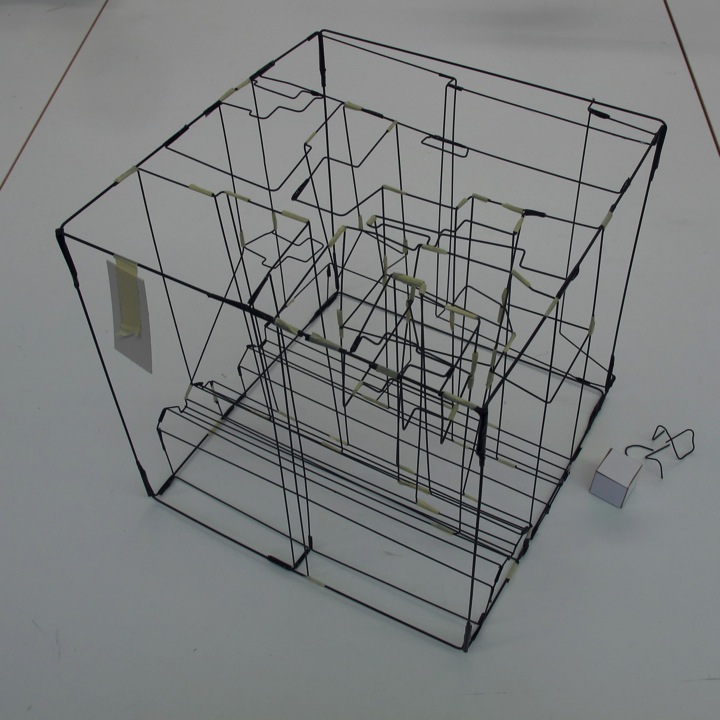 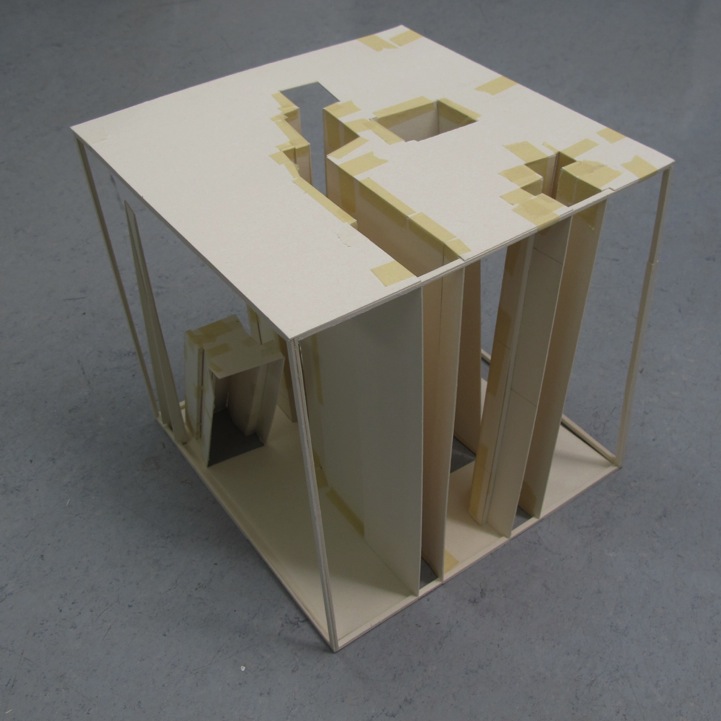 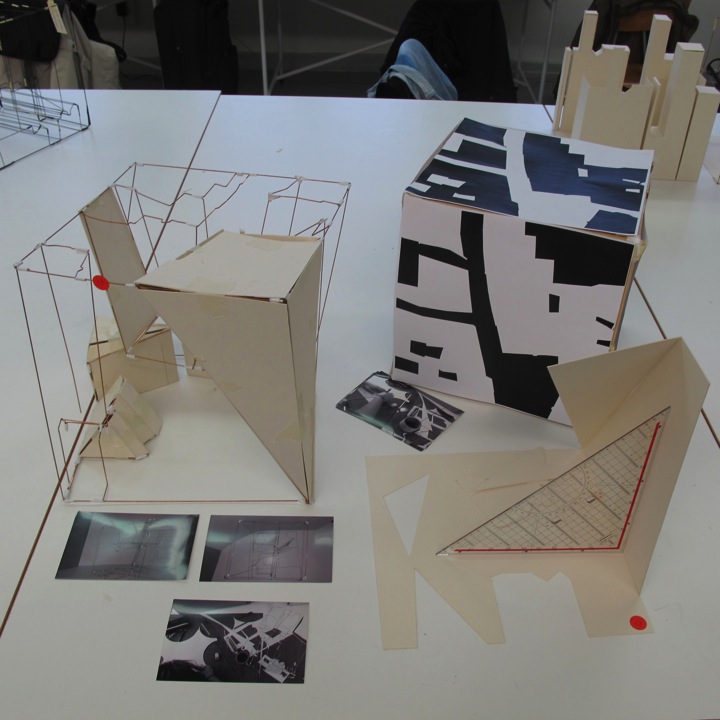 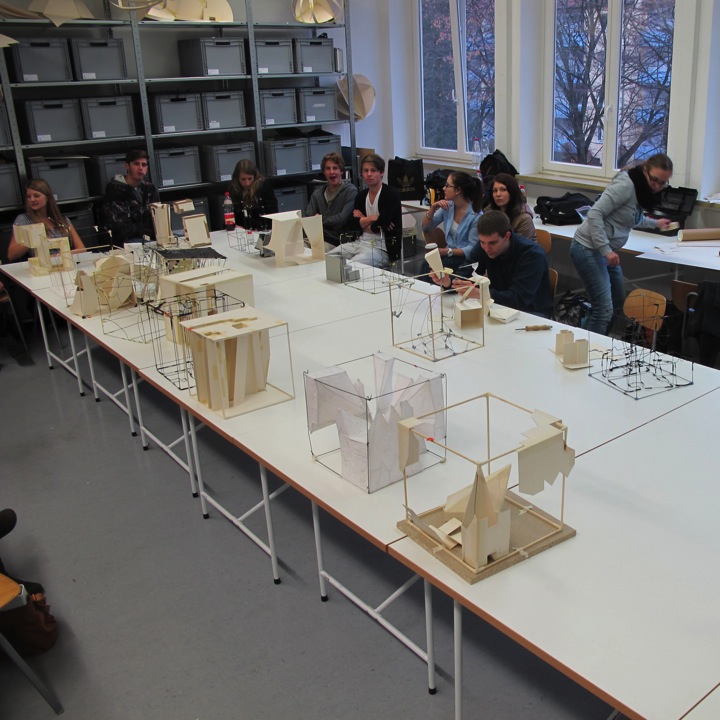 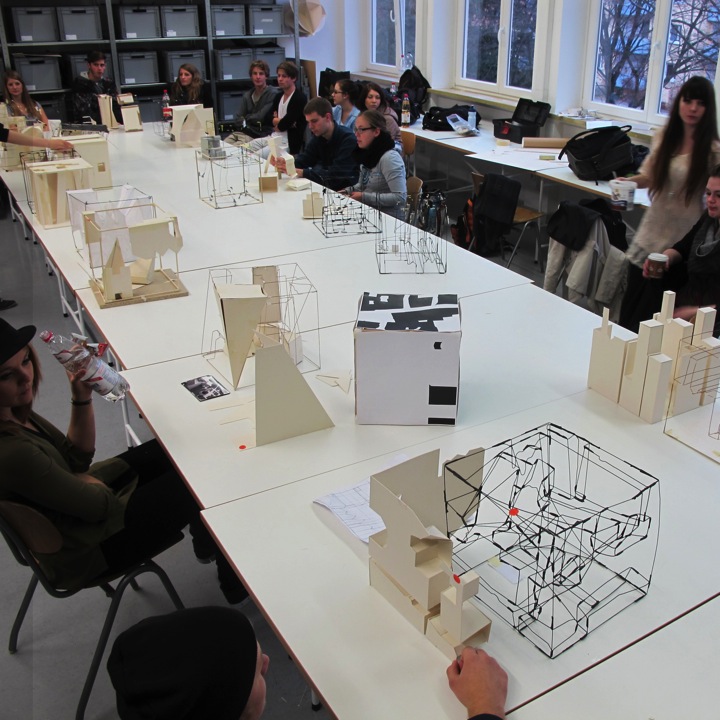 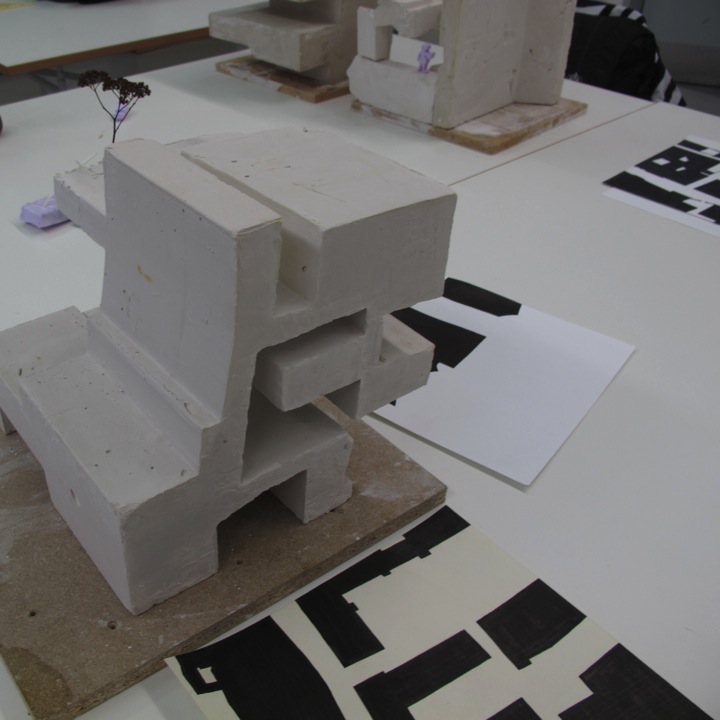 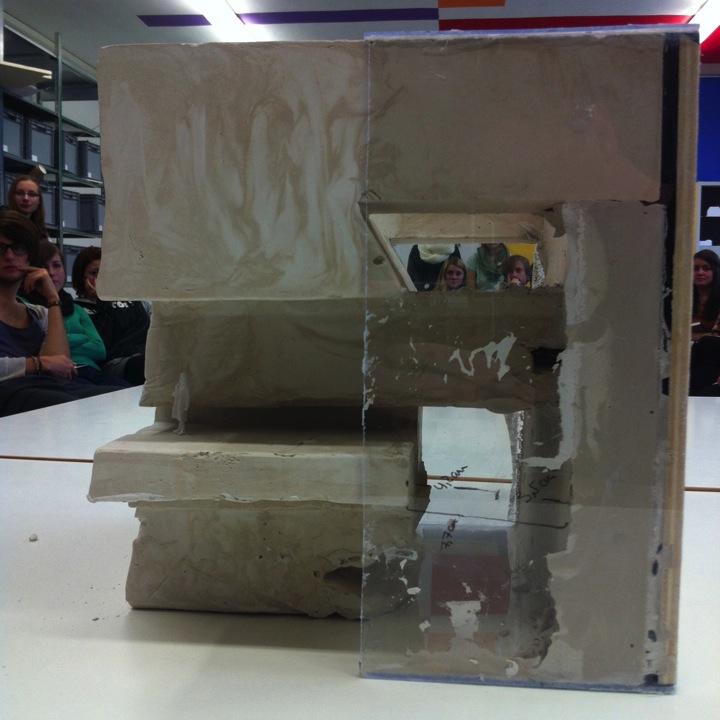 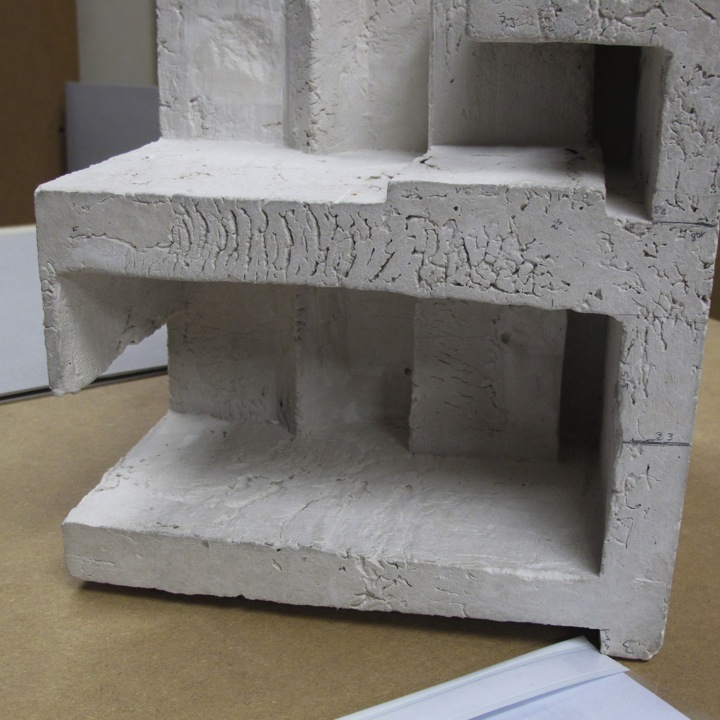 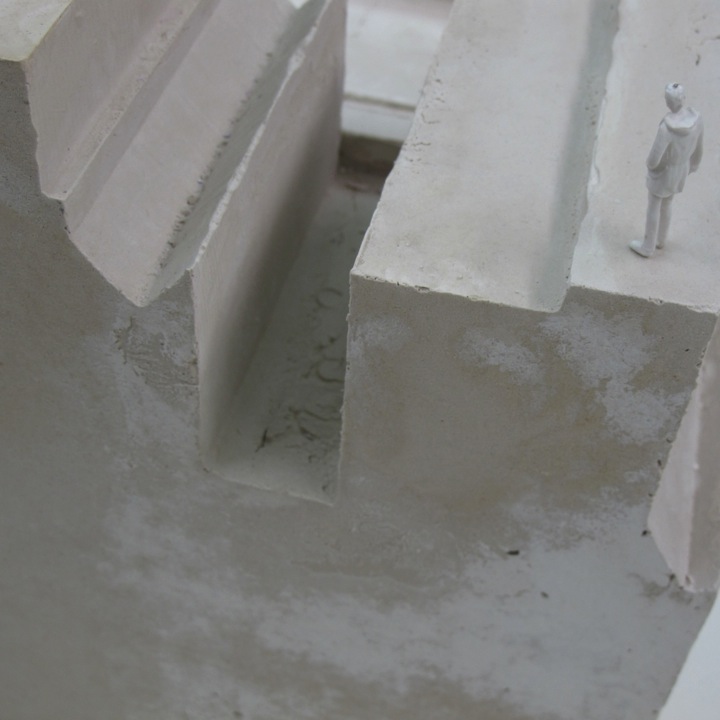 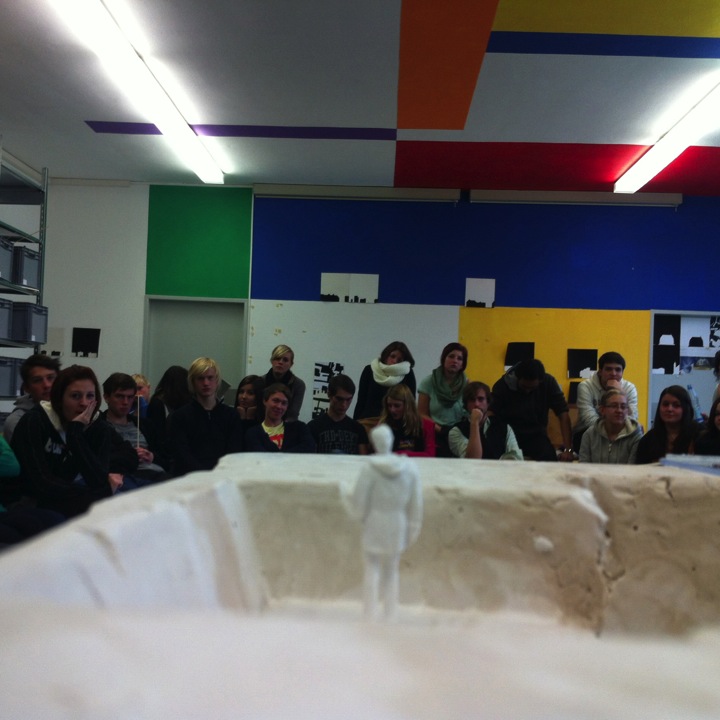 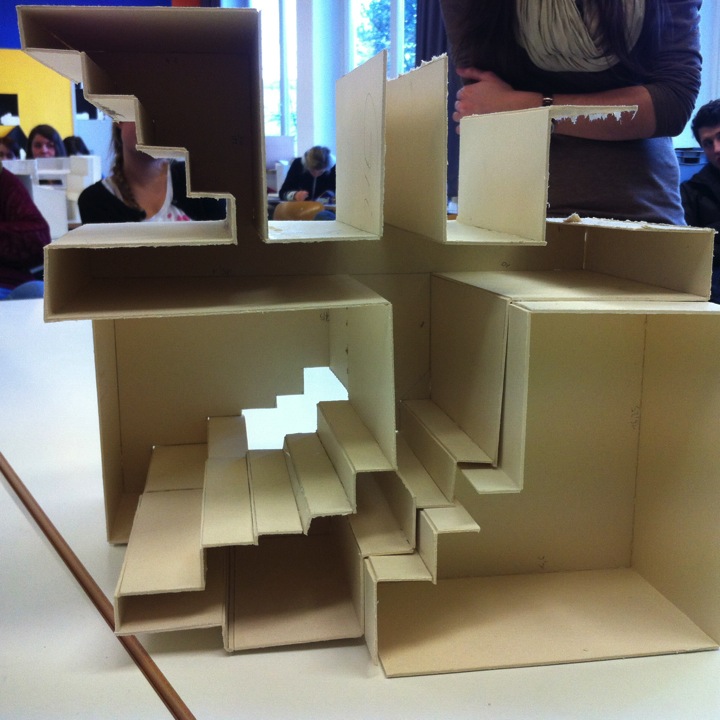 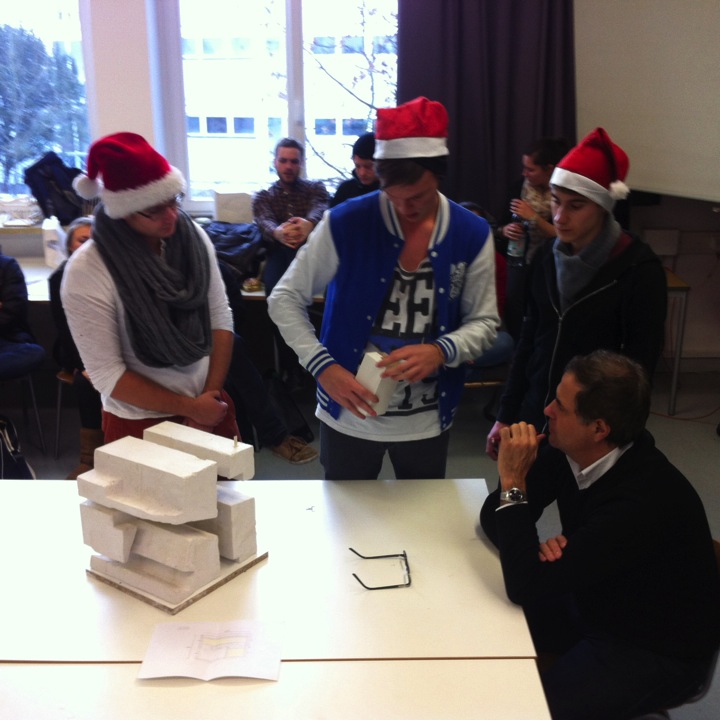 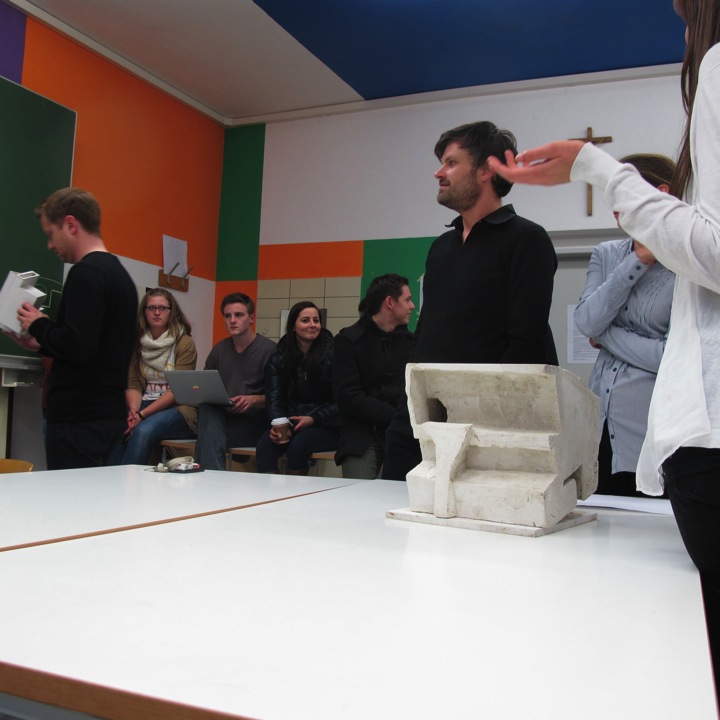 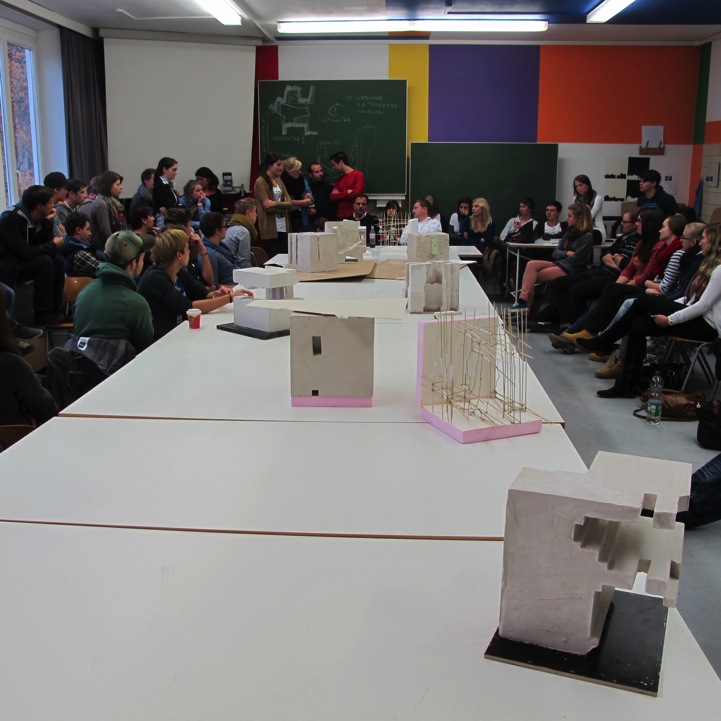 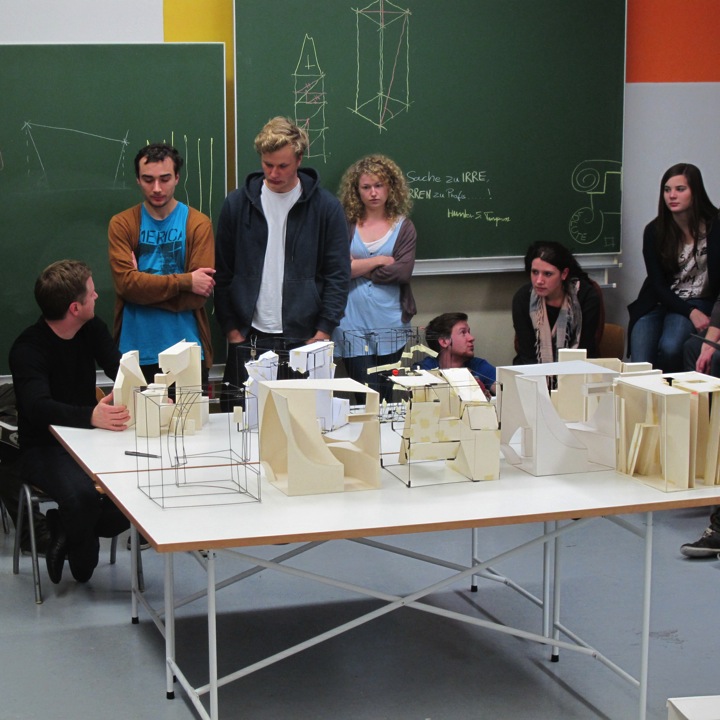 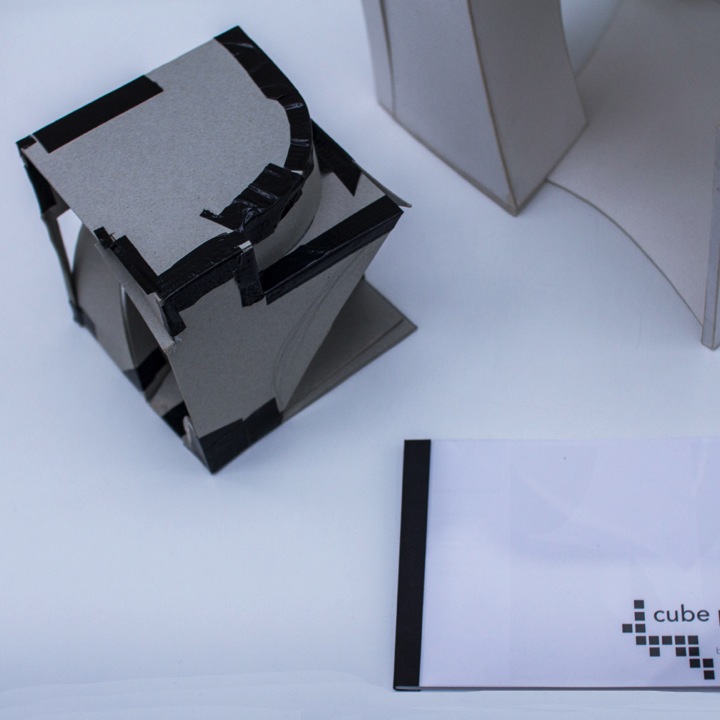 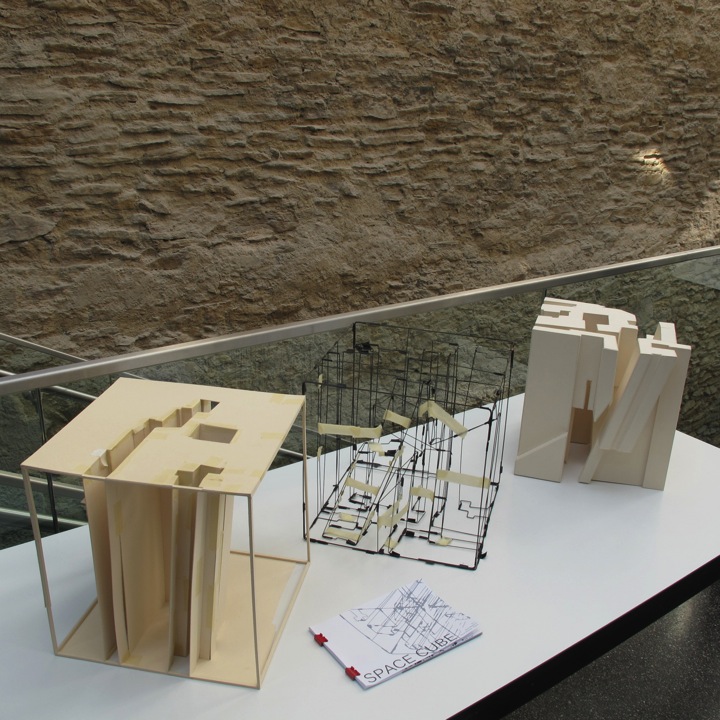 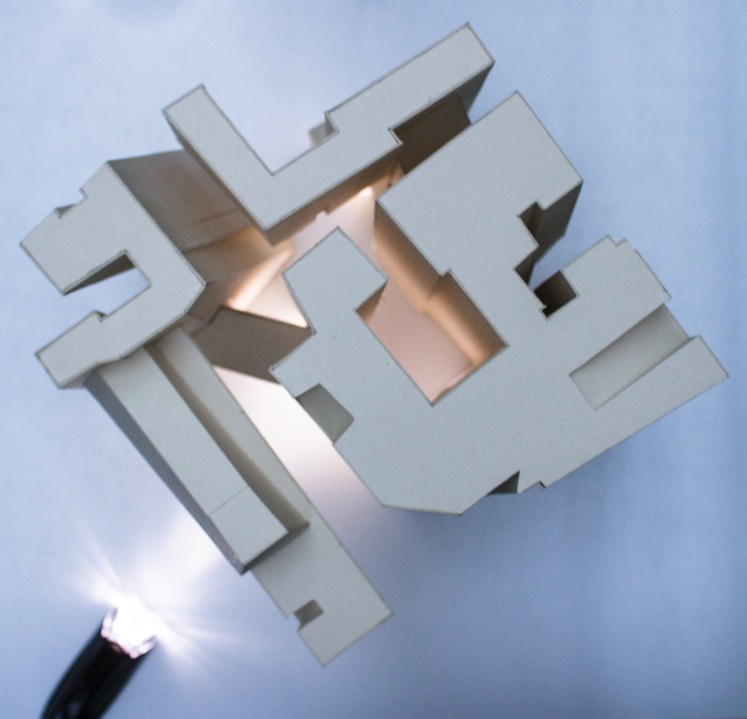 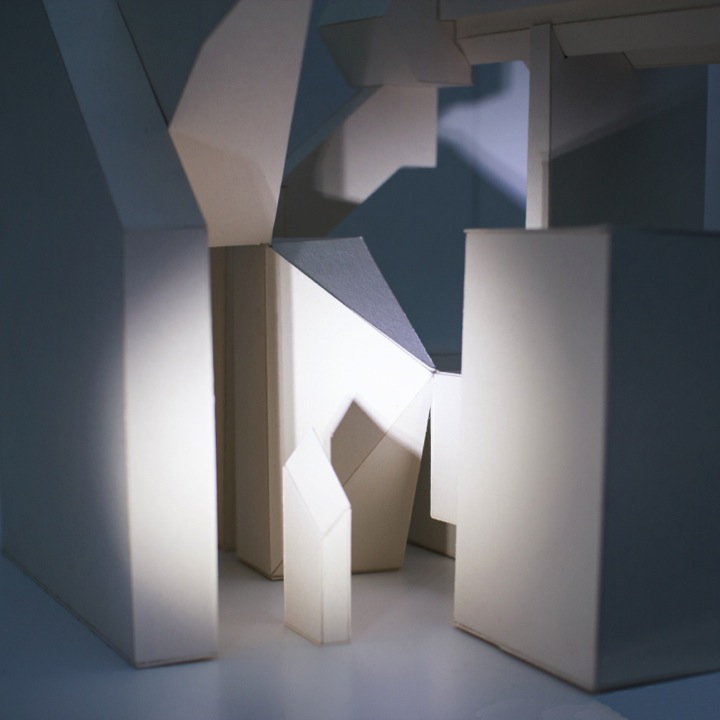 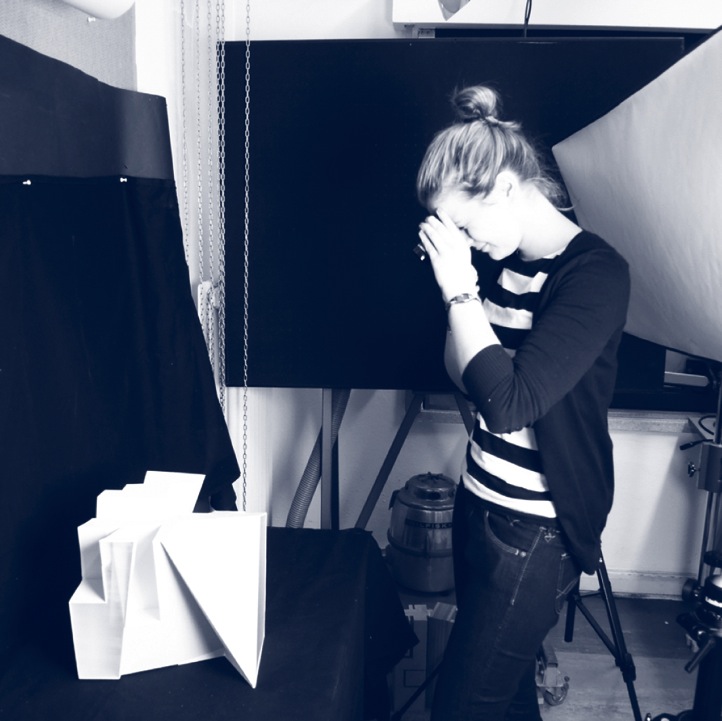 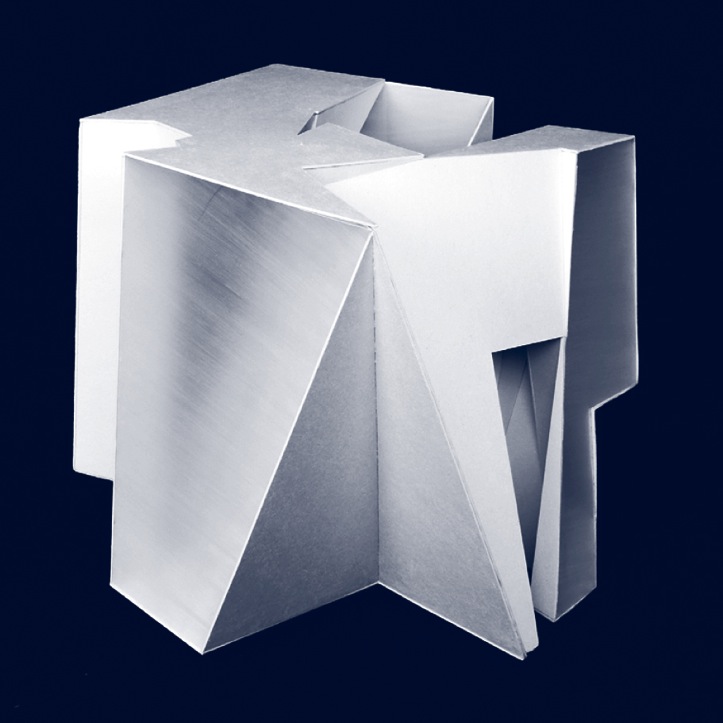 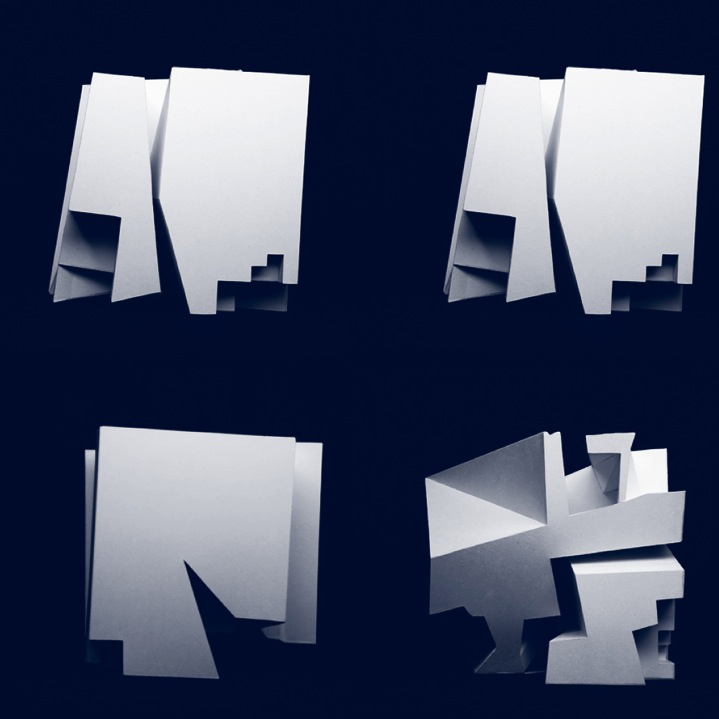 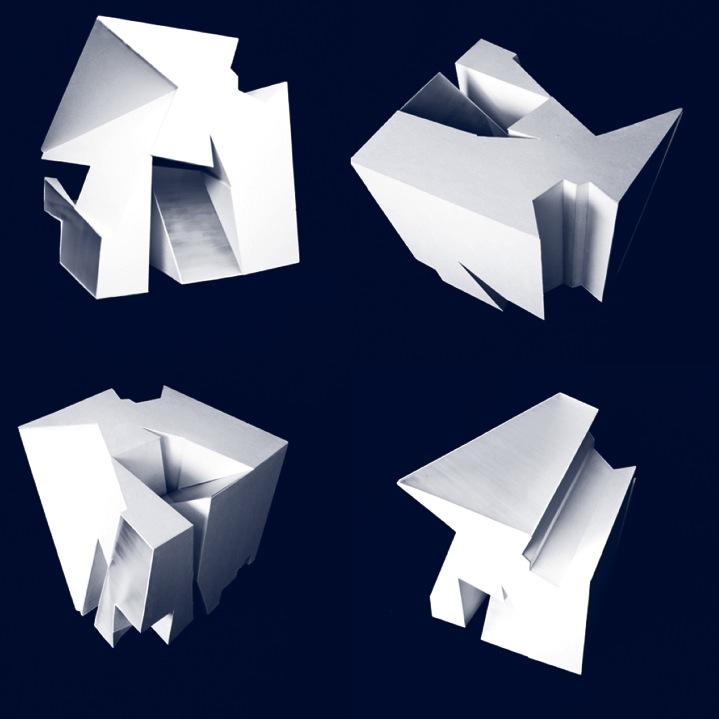 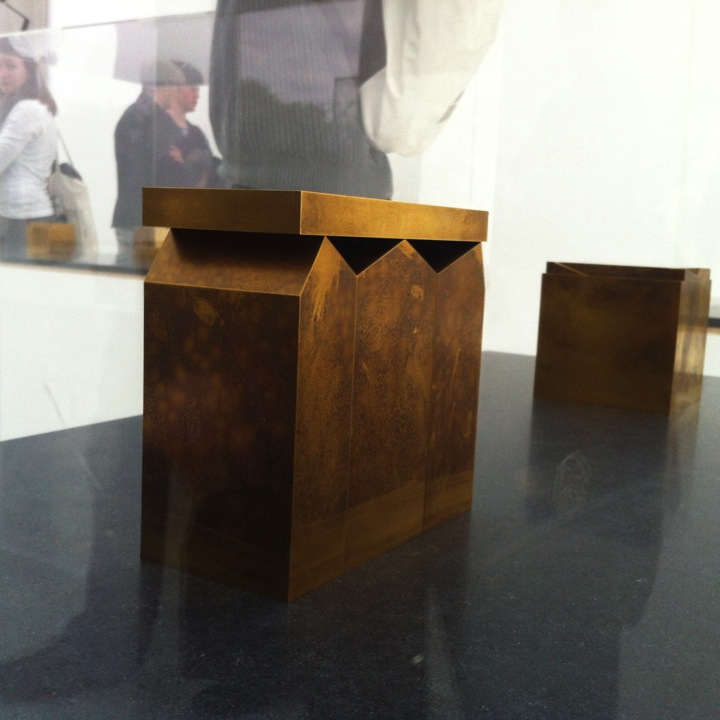 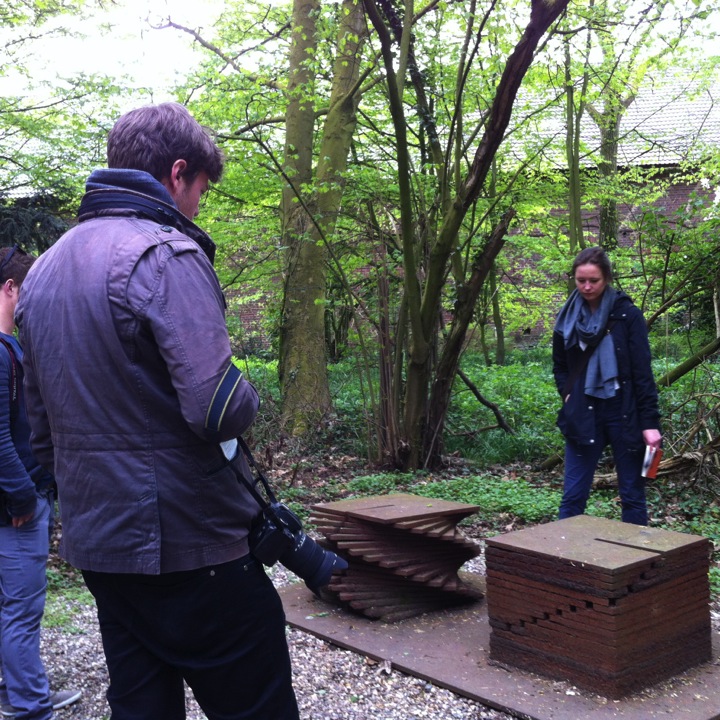 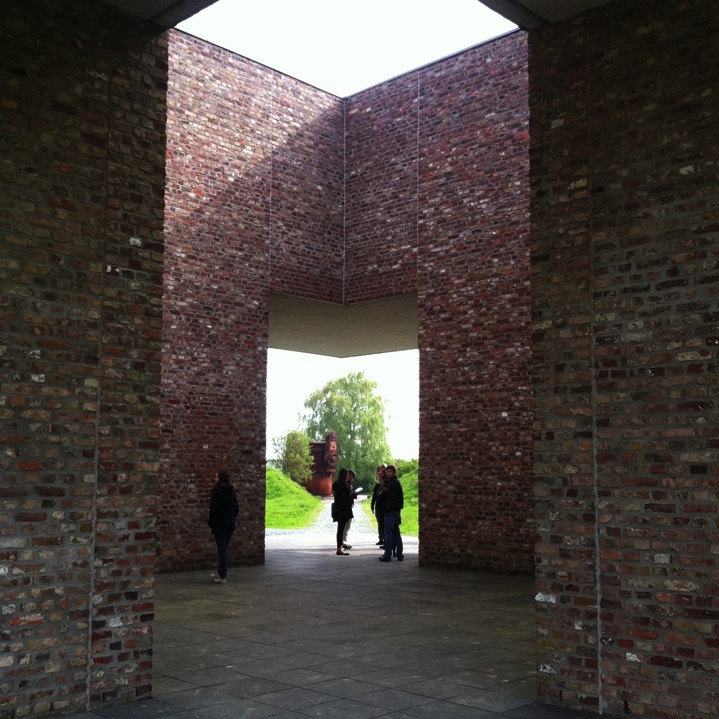 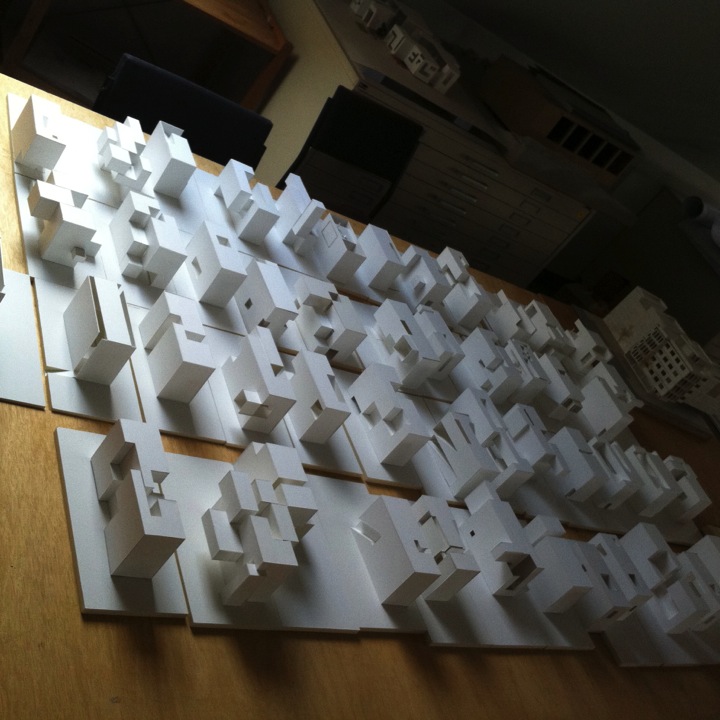 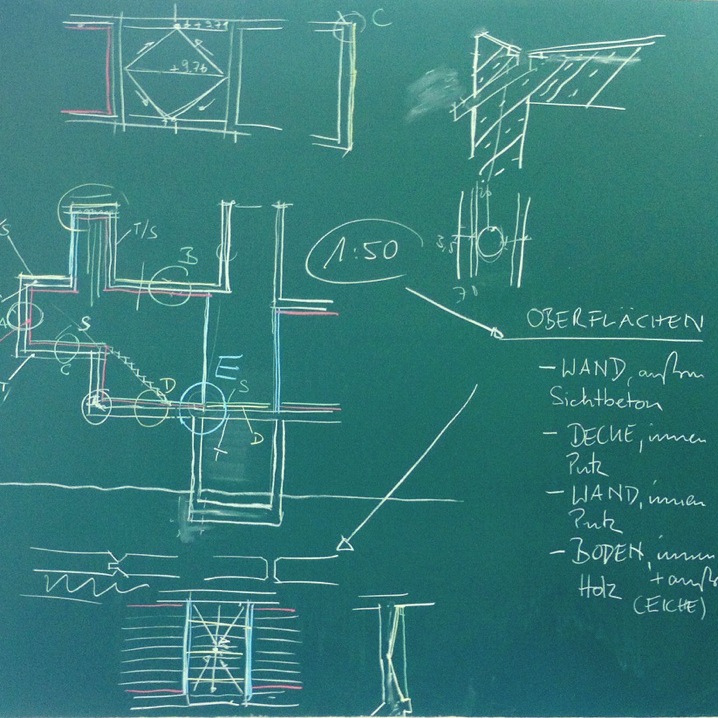 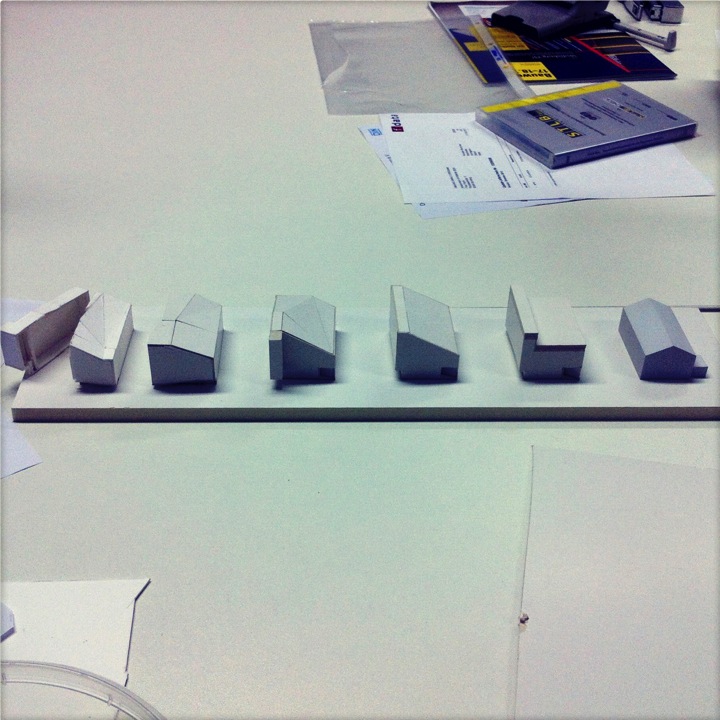 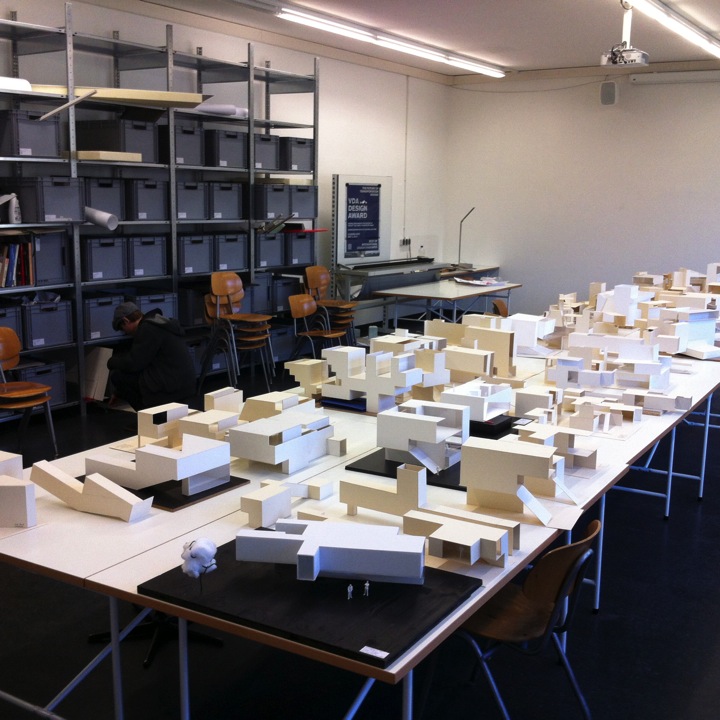 „Unsichtbares Design.
Damit ist heute gemeint:
das konventionelle Design, das seine Sozialfunktion selber
nicht bemerkt.
Damit könnte aber auch gemeint sein:
ein Design von morgen, das unsichtbare Gesamtsysteme,
bestehend aus Objekten und zwischenmenschlichen
Beziehungen,
bewusst zu berücksichtigen imstande ist.“
Aus: Lucius Burckhardt
„Der kleinstmögliche Eingriff“ 1979-81
Martin Schmitz Verlag, Berlin 2013
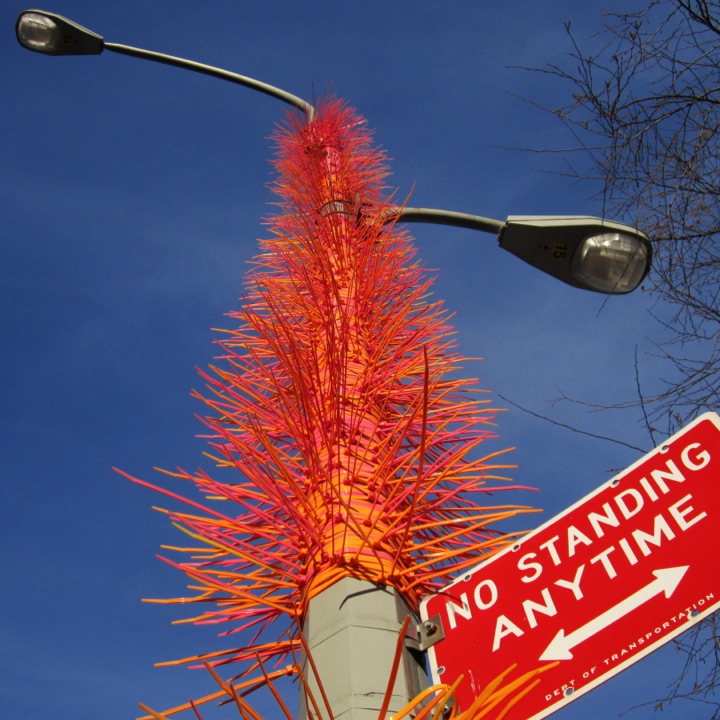 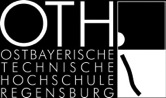 Fakultät Architektur
Prof. Matthew Burger, Industrial Design
Prof. Andreas Emminger, Architektur

„Gestalten lehren auf der Kippe?“
Kunsthalle der Universität Regensburg
27. November 2014